Regional kompetanseordningRegion MidtStatus pr mars 2020
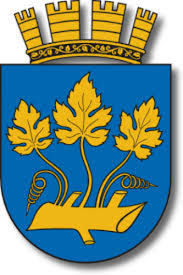 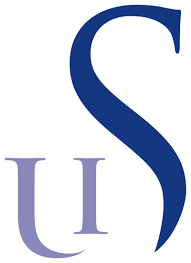 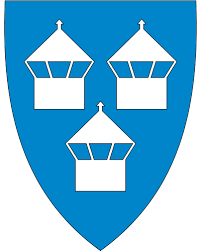 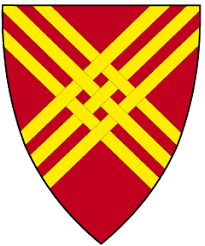 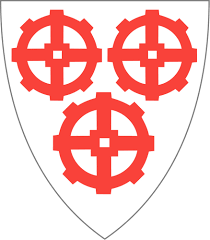 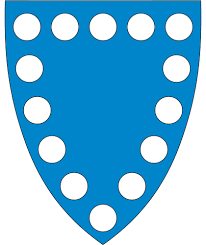 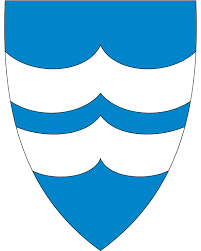 Gjort
Etablert møtestruktur
Styringsgruppe 
Arbeidsgruppe
Utvidet styringsgruppe
Storsamling/ledernettverk for styrergruppa
Vedtatt handlingsplan for arbeidet i regionen. Oppdateres forløpende ved behov.
Sikret representasjon på ledernivå hos aktørene
Gjennomført gode samlinger for utvidet styringsgruppe og første storsamling for styrere
Startet rekrutteringsprosess – regional kompetanse- og utviklingsveileder
Den enkelte aktør jobber internt med forankring og for å skape helhet og sammenheng i arbeidet
Lært og lurt fremover
Har fått god start og metodisk tilnærming på fellessamlingene som vi vil bygge videre på
Har erfart at deltakerne opplever det meningsfullt å være del av en større sammenheng gjennom regional ordning 
Vil arbeide videre med konkretisering av felles utviklingsarbeidet i region Midt
Vil prioritere tid og innsats for å videreutvikle/etablere nødvendige strukturer for å etablere partnerskap i praksis på alle nivå/i alle kommuner/i regionen samlet
Rekruttering av regional kompetanse- og utviklingsveileder
Bidra aktivt i planlegging, gjennomføring og videreutvikling av regional ordning i region Midt. 
Delta aktivt i utviklingsarbeid og prosesser på både barnehagenivå og barnehageeiernivå.
Fasilitere ulike møter i kompetanseregionen.
Koordinere og analysere kompetanse- og utviklingsbehovet i regionen. 
Bidra til kapasitetsbygging, erfaringsdeling og kunnskapsoverføring mellom de ulike aktørene.
Fungere som et bindeledd, og være en aktiv pådriver for et gjensidig, forpliktende partnerskap.
Bidra med prosessveiledning og rådgivning i kommuner og barnehager.
Gi individuell veiledning og rådgivning av barnehageledere og barnehageeiere.
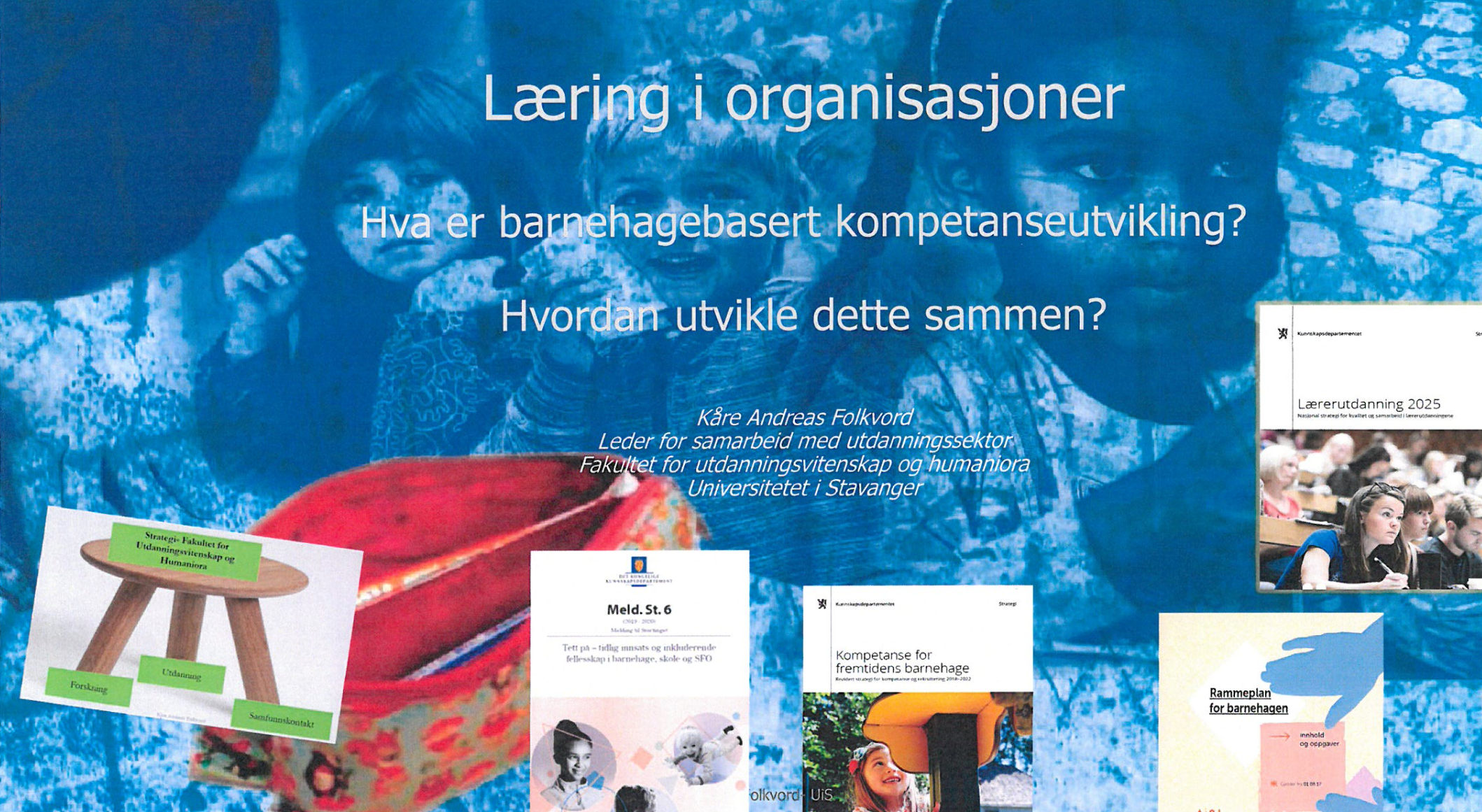 Dialogkonferansemodell i utvidet styringsgruppe
[Speaker Notes: Tilsvarende struktur for arbeid med ledelse i alle ledd.]
OPPGAVE I GRUPPER

Hvordan jobber du med læring i egen organisasjon? 

Metode IGP	
1) Individuelt – noter for deg selv med utgangspunkt i spørsmålene- 2 min
2) Gruppe-  Rekkeframlegg + innspill/spørsmål til oppklaring fra de andre deltakerne

En i gruppa gir en kort oppsummering i plenum
 

Lært		Hva tar du med deg fra det du har hørt i dag?
	
Lurt		Hvordan vil du jobbe for å forankre regional ordning i egen organisasjon? 
		Hva er lurt framover for din organisasjon?
[Speaker Notes: Jobbe med tydelig koreografi – for å gi mest mulig aktivering og bevisst het rundt eget bidrag og ansvar for læring og utvikling. Tydelig på å modellere team/innhold/arbeidsmåte, og gi mat til å jobbe videre i egen kommune/barnehage.]
Mål for storsamlingen
Etablere en felles forståelse blant deltakerne for målsettinger og strategier i regional ordning.
Skape en begynnende forståelse for partnerskap og hvordan vi sammen skal videreutvikle kvaliteten i barnehagetilbudet i kommunene.
Obligatorisk forberedelse til samlingen
Les handlingsplan for Regional kompetanseordning, region midt 
Se filmen «Barnehagebasert kompetanseutvikling» med Kjell-Åge Gottvassli.
Forbered deg på å kunne ha 5 minutters muntlig deling med en annen i salen om hvordan dere har jobbet med utviklingsarbeid i egen barnehage.
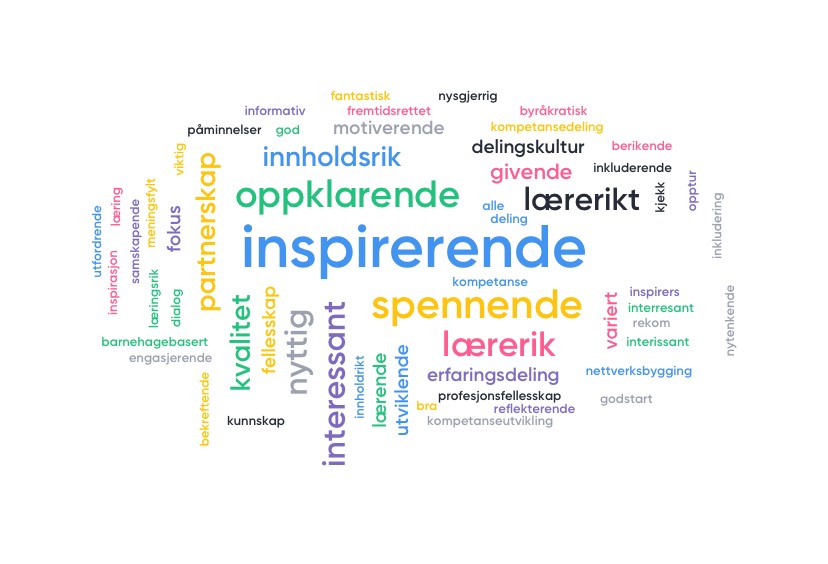 Utfordringsbilde
Videreutvikle arbeidet i tråd med intensjonen
Likeverdig tilbud av høy kvalitet
Barnehagebasert kompetanseordning i partnerskap
Tydeliggjøre et skifte og etablere ny praksis sammen
Forankring og skape helhet og sammenheng
Kapasitetsbygging
Behovsanalyse og mer differensiering av aktiviteter tilpasset virksomhetenes behov